Warden’s Tasks of Grief
Accept the reality of the loss
Work through the pain of grief
Adjust to the new environment without the deceased person
Find an enduring connection with the deceased whilst embarking on a new life
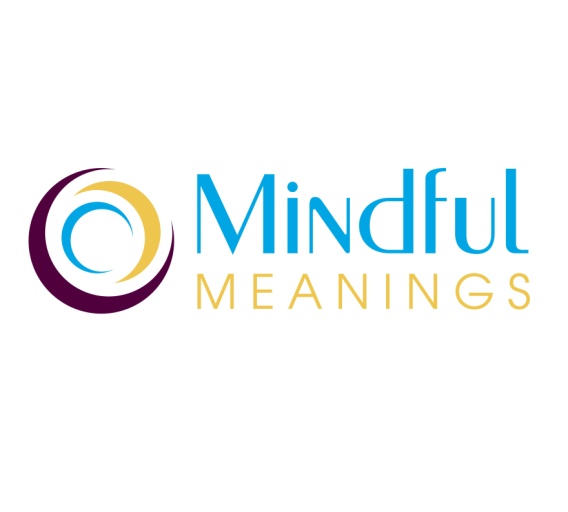